Бишкек шаарынын Cвердлов районундагы №1 Орто мектеби Нооруз майрамына арналган  « Салам Нооруз !» аттуу  көрсөтүүтүзгөн кыргыз тили мугалими Карагулова Алтын Назаркуловна 2021 –жыл март айы
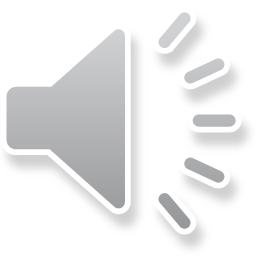 Максаты:1.Нооруз майрамына даярдык, өткорүү боюнча билген маалыматтарын толукташат.2.Элибизде  токчулук,ден соолук,ынтымак, ырашкерлик, тынчтык   болсун деген ой- тилектердин иш жүзүнө ашырылышына ар бирибиз оз салымыбызды кошушубуз керектигин  түшүнүшөт.3.Майрмга даярдык  көрүү менен айнана- чөйрөгө аяр мамиле жасоого, өз ден соолугуна  кам корүүгө,  бири –бирине   жакшы мааенай тартуулоого үйрөнүнөт.
Салам, Нооруз!
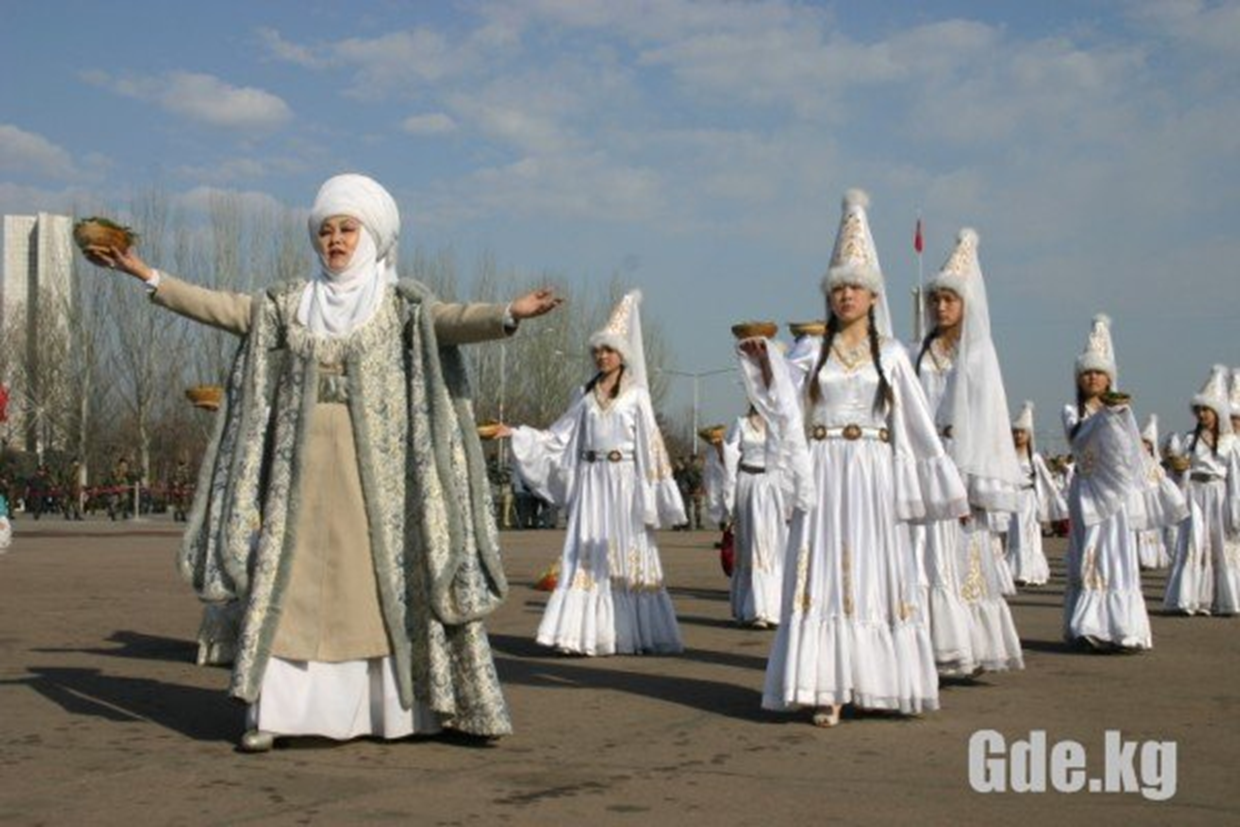 САламЮ
Нооруз майрамы  жаратылыштагы өзгөрүүлөргө, жаңыланууларга байланыштуу майрамдалат.
21- мартта күн менен түн  теңелип, жер эне кышкы уйкудан ойгонуп, жумшарып, кыш бою топтогон энергиясын эми жер бетинде жашаган адамзатка, жана бардык кыбыраган жаныбарларга, өсүмдүктөргө азык  берүүгө, алардын тукум улашына  шарт түзүүгө жумшайт. Жер эне менен бирге  адам баласы да «Өлбөгөн жан жазга  жетиптир» деп, ар бир келген жаздан аманчылыкты, ден соолукту , тынчтыкты, жакшылыкты, кут- берекени, ырыскыны , барчылыкты, молчулукту  тилейт. Ал эми адамдан башка жан- жаныбарлар жана өсүмдүктөр табияттан берилген өсүп-өнүү ,тукум улоо , жаңылануу процесстери менен алектенишет.
     Ошентип жер бетинде жаңылануу,өзгөрүү башталат.
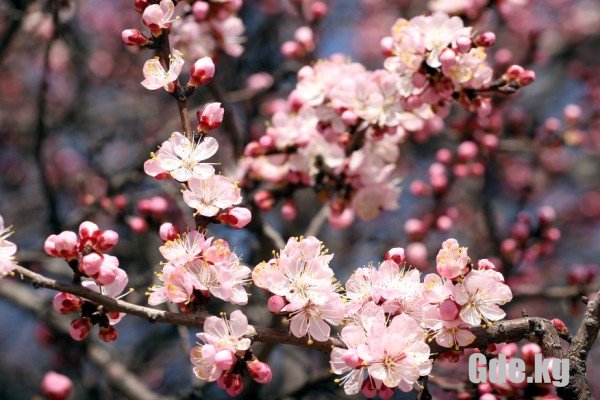 Жаз менен Нооруз келди
Ноорузга атайын даярдыктар көрүлөт. Алар:
1.Үйдү, короо-жайды жыйноо.
2. Сүмөлөк жасоо үчүн буудай өндүрүү.
3.Чоң көжө жасоого дан азыктарынан акшак даярдоо.
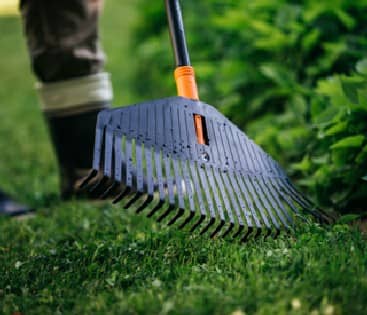 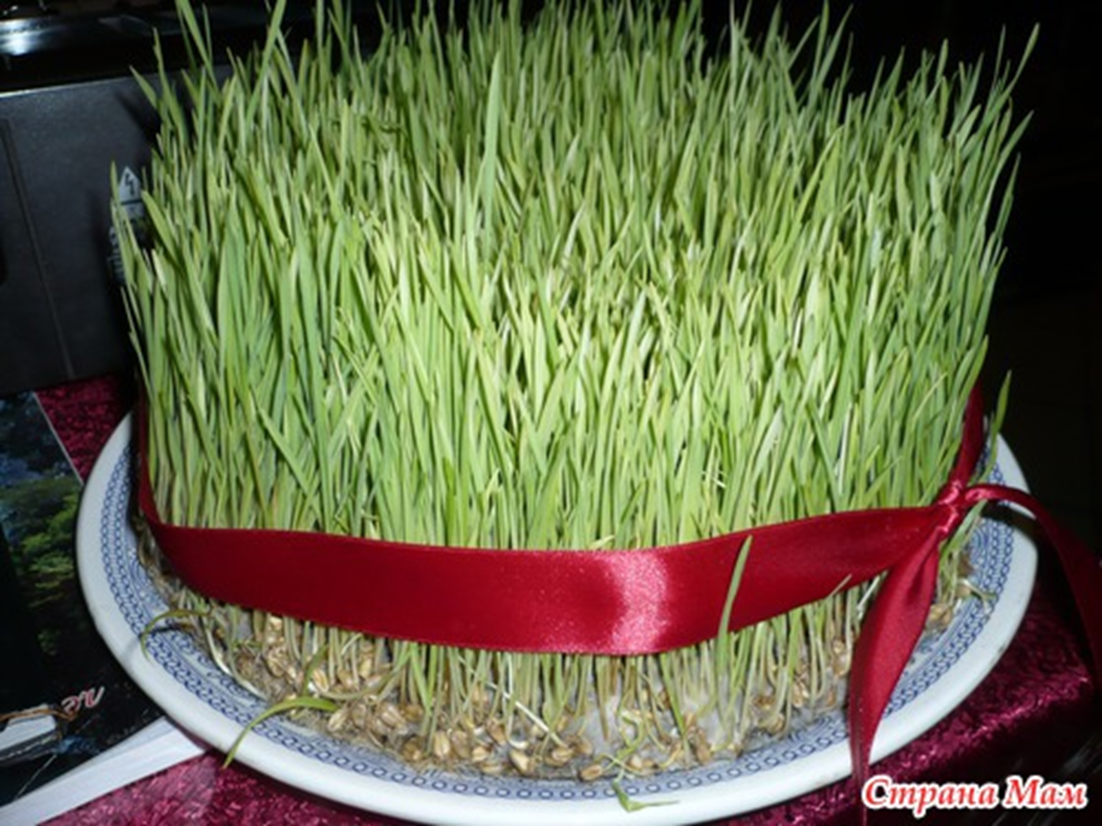 Нооруз кандай майрамдалат?
1. Ноорузда жергебизге Умай эне, Кыдыр 
ата, Баба дыйкан келип, бата беришет.
2. Үйлөрдү, короо-жайларды аласташат.
3. Сүмөлөк, чоң көжө, даамдуу тамактар
 жасалып, адамдар бири-бириникине 
конокко барышат.  
4. Тушоо кесүү, бешикке салуу тойлору
өткөрүлүп, анда улуттук оюндар ойнолот. 
5. Массалык майрамдоолор, көңүл ачуулар 
уюштурулат.
Умай эненин 
тилегин берсин!
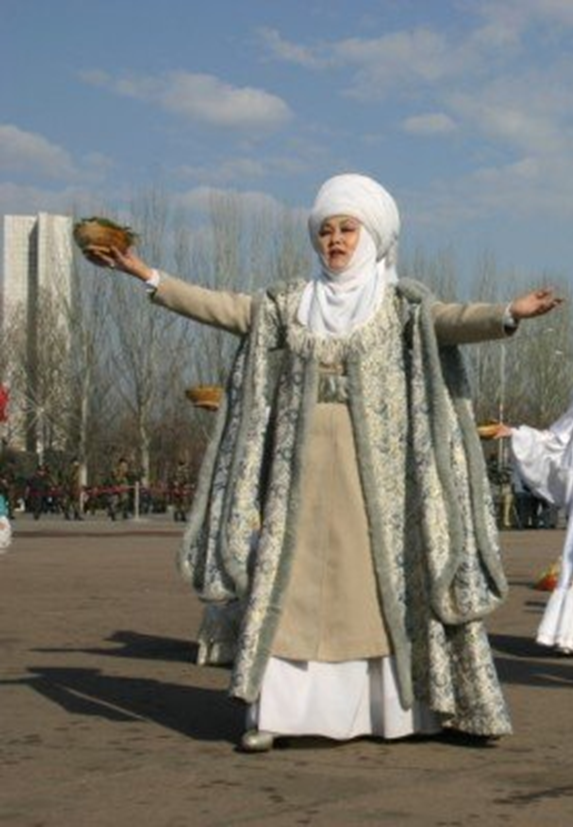 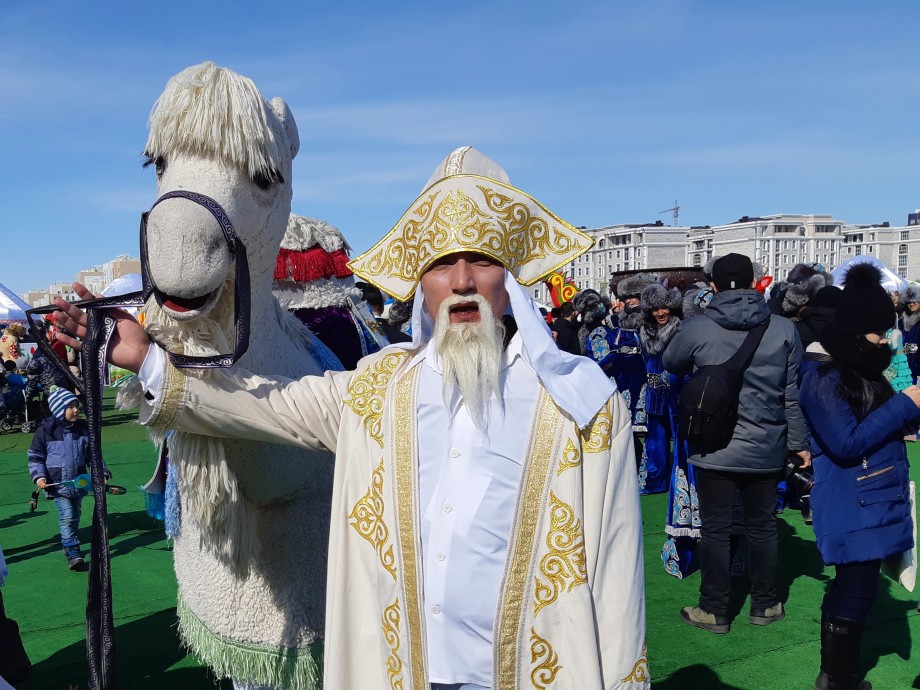 Кыдыр атанын батасы 
кабыл болсун!
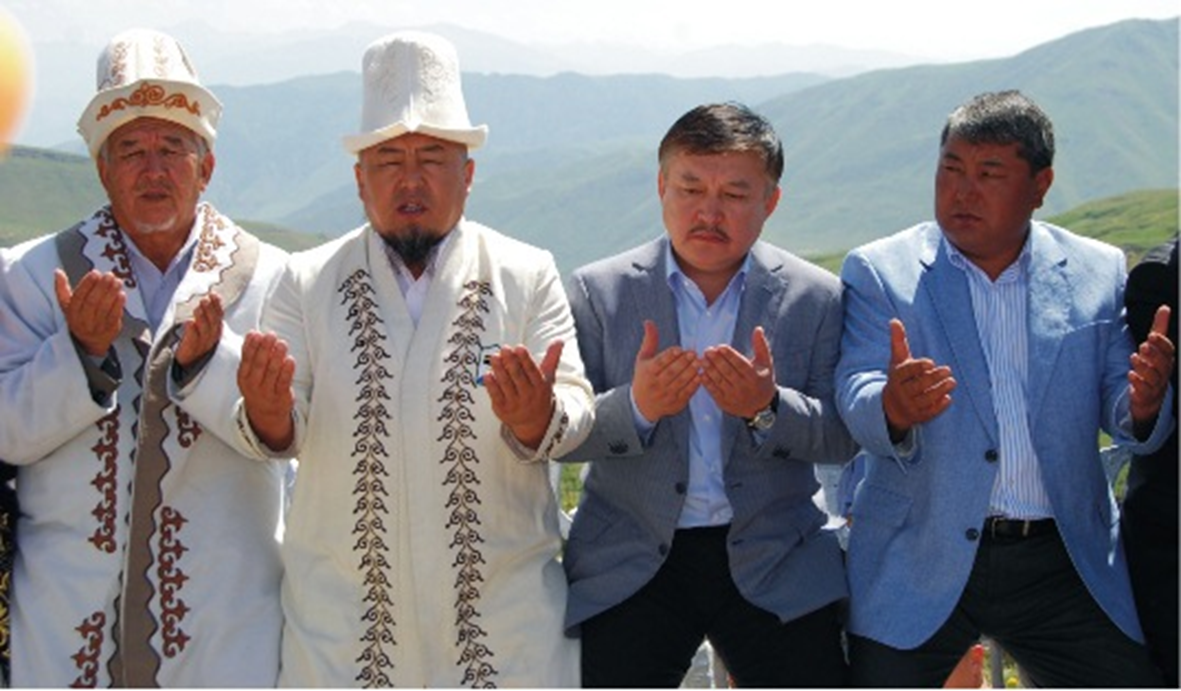 Кыдыр атанын, Баба дыйкандын 
батасы жалгасын!
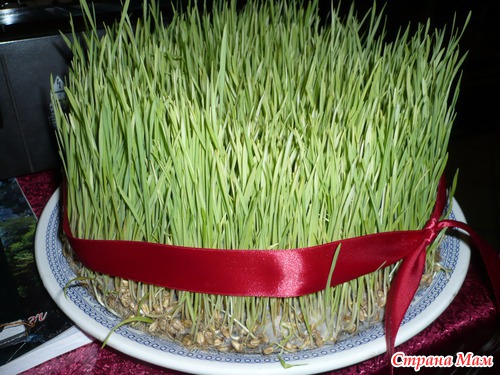 Жашыл өнүм-
жашоонун башаты.
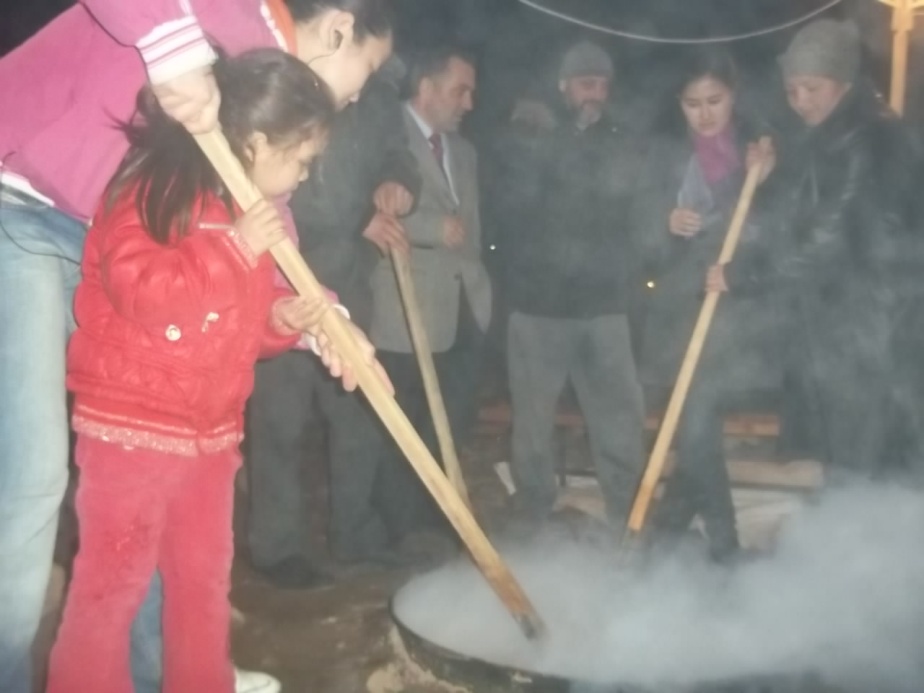 Сүмөлөк
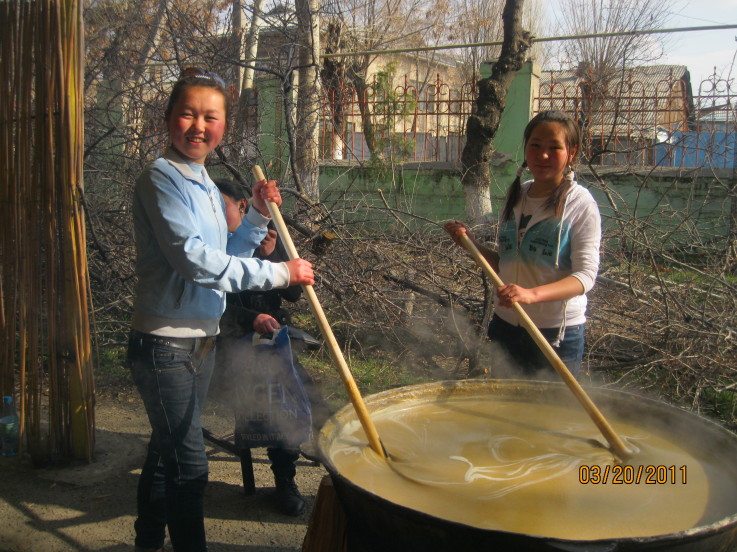 жасоо
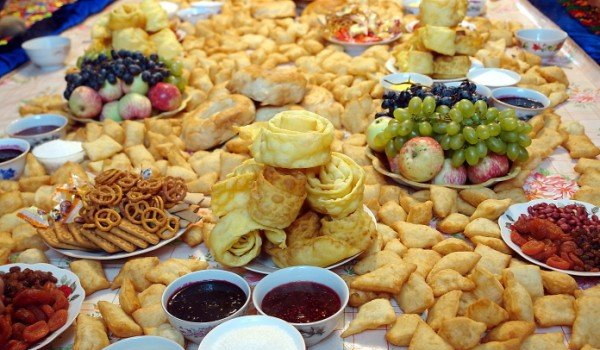 Ак жайыл дасторконго 
келиңиз!
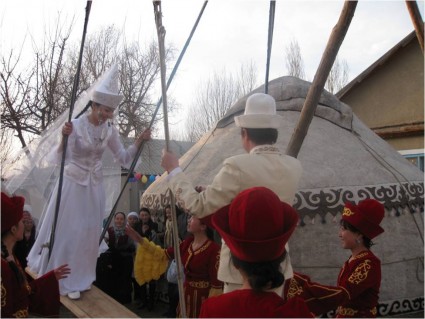 Селкинчек тебүү
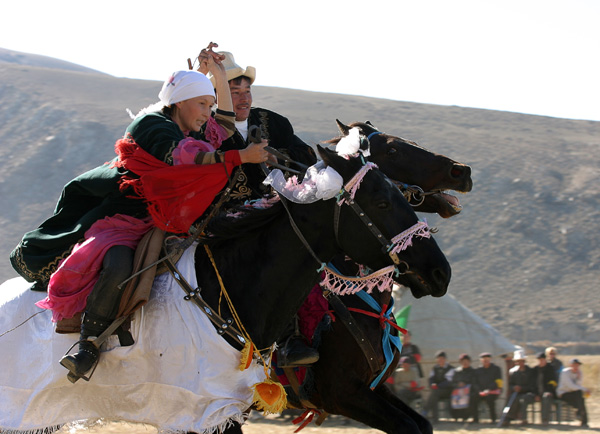 Кыз куумай
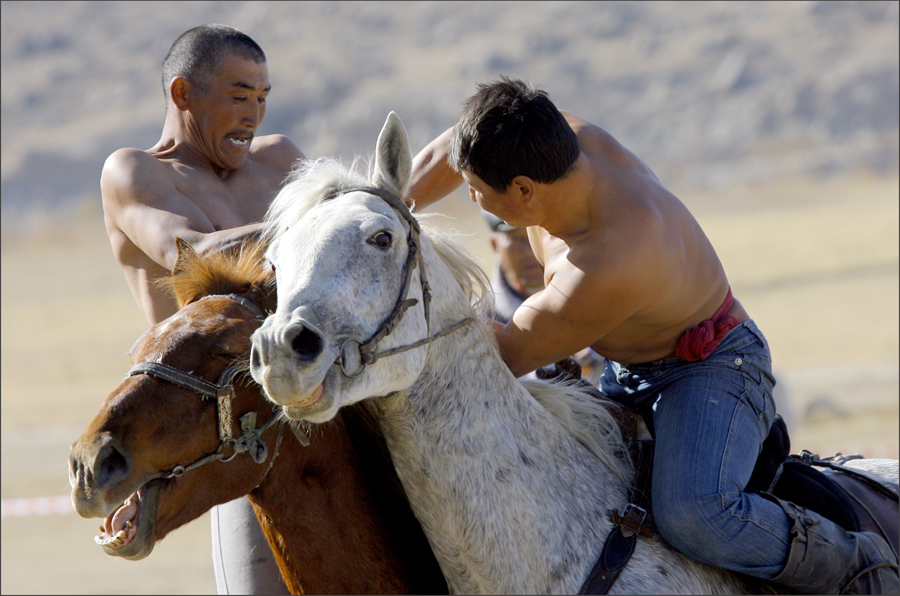 Эр эңиш
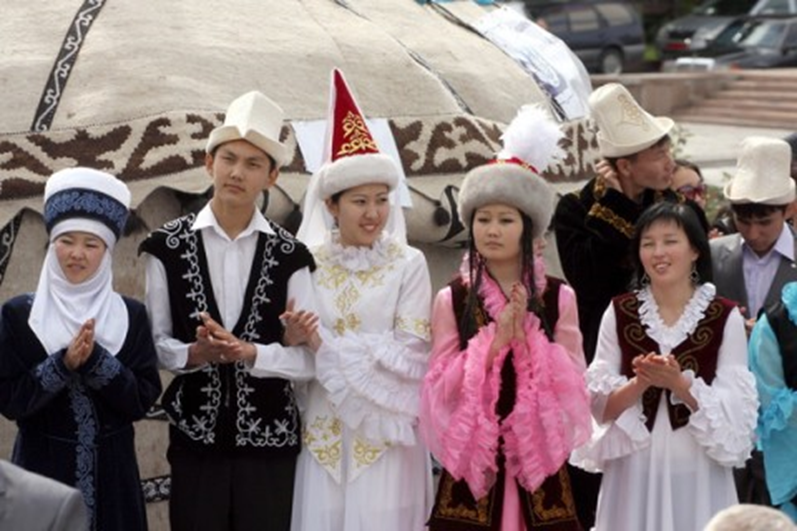 Тушоо кесүү тоюна
келиңиздер!
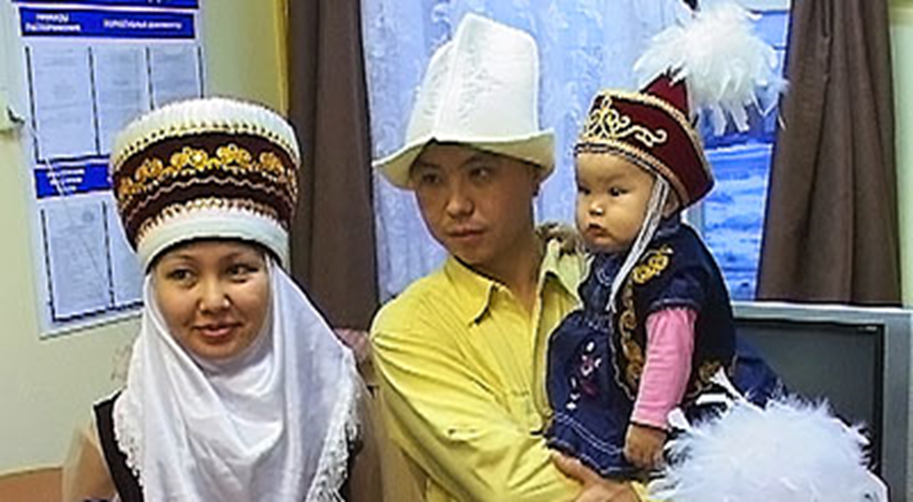 Кызыбызга бата 
бериңиздер!
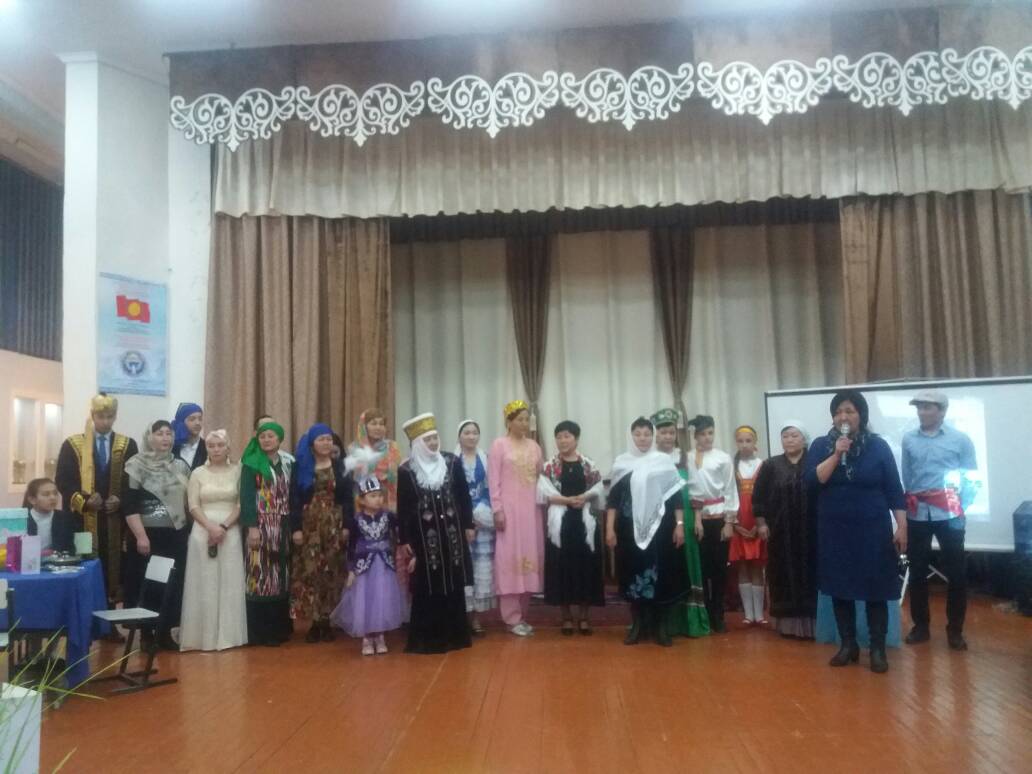 Нооруз майрамы биздин мектепте.
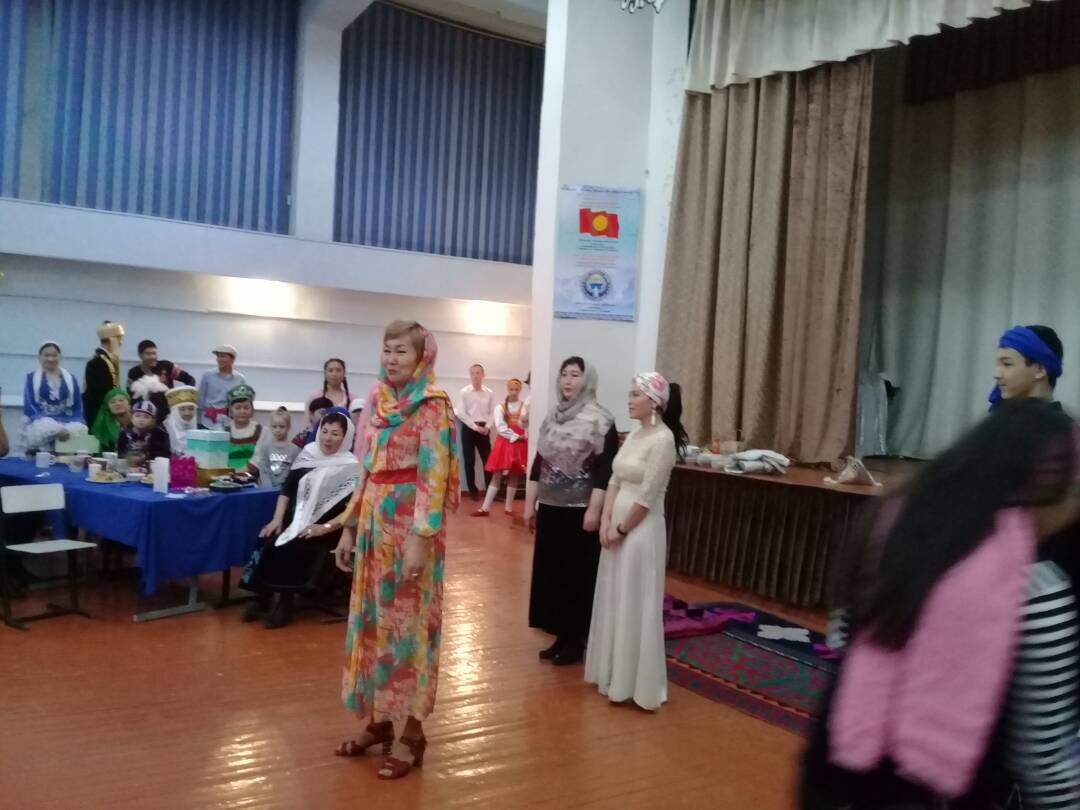 Майрам шаңы.
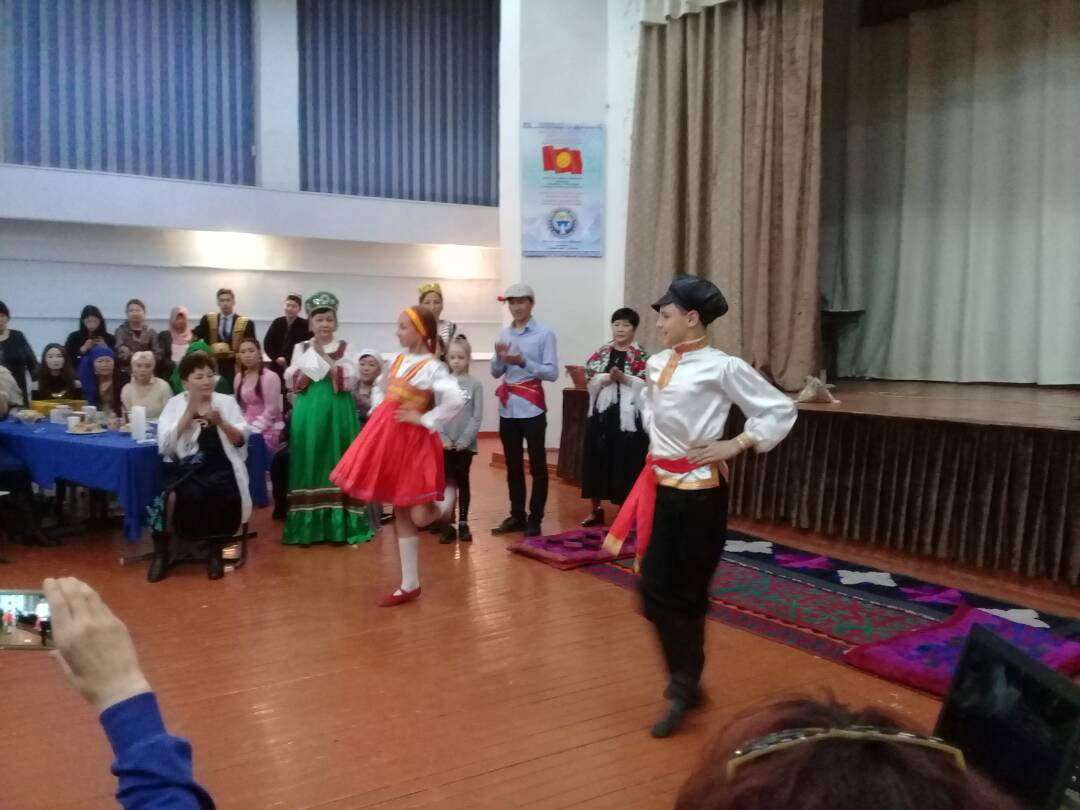 Нооруз майрамын 
Окуучулар ыр-бий
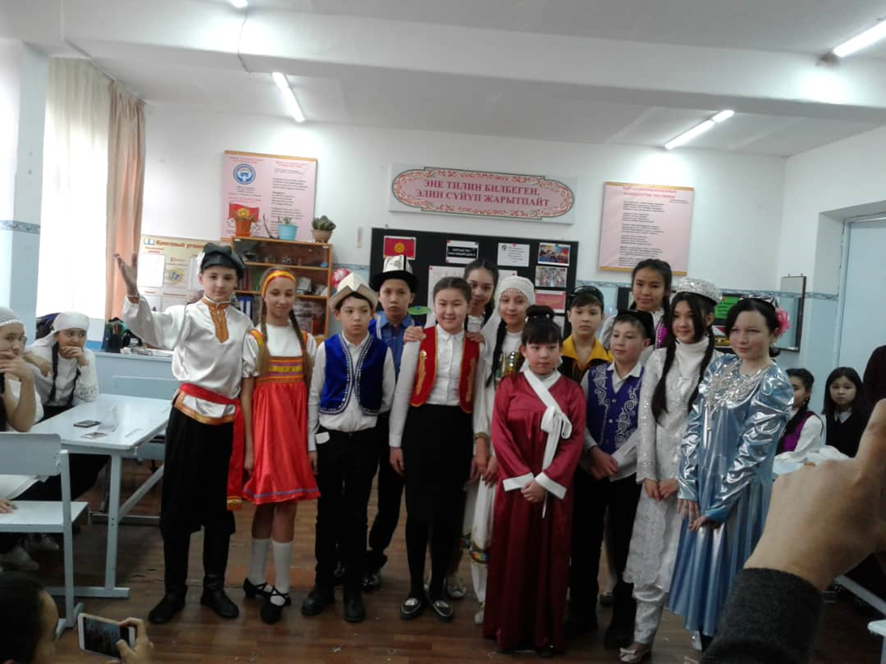 менен көңүлдүү 
тосушат.